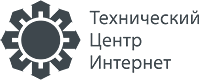 Новая жизнь